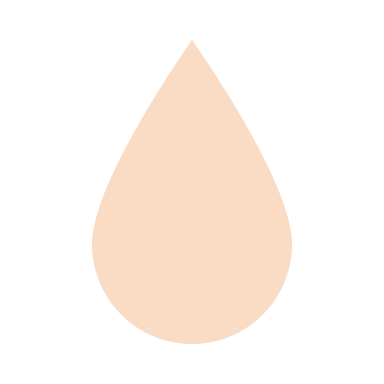 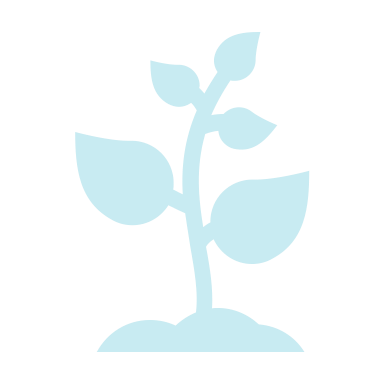 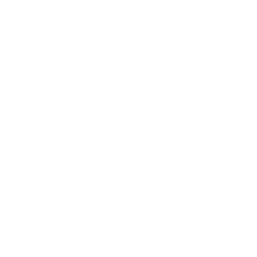 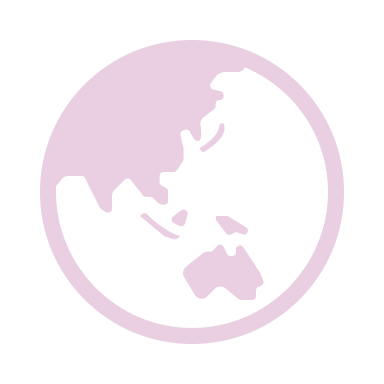 GLOBE
2019 GLOBE Asia-Pacific Regional Meeting
2018 Taiwan Report
Venue: Seoul, Republic of Korea
Taiwan Coordinator: Pay-Liam Lin
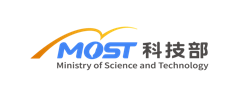 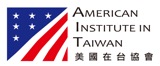 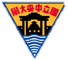 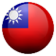 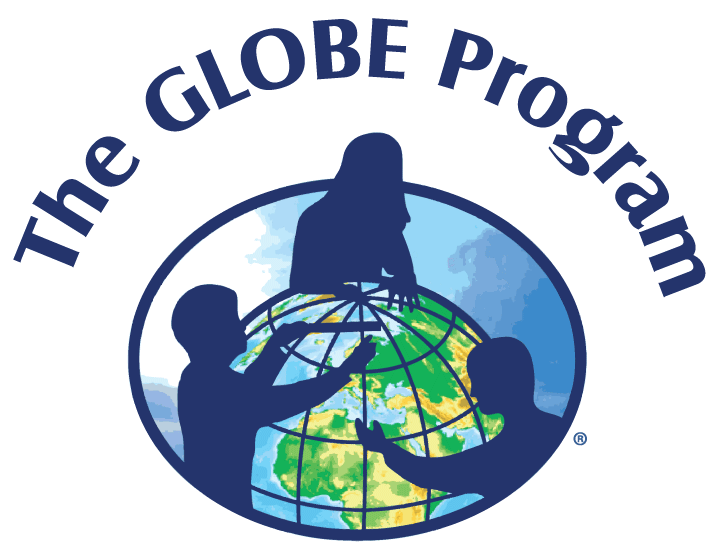 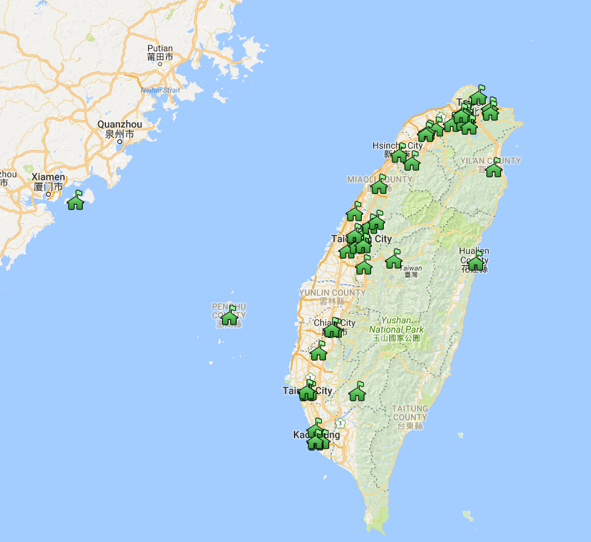 Current Status
294955
11
144
51
GLOBE schools
Data entries
Workshop held
People trained
139
GLOBE teachers
3114
GLOBE students
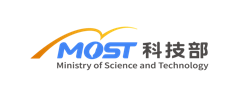 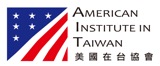 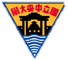 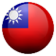 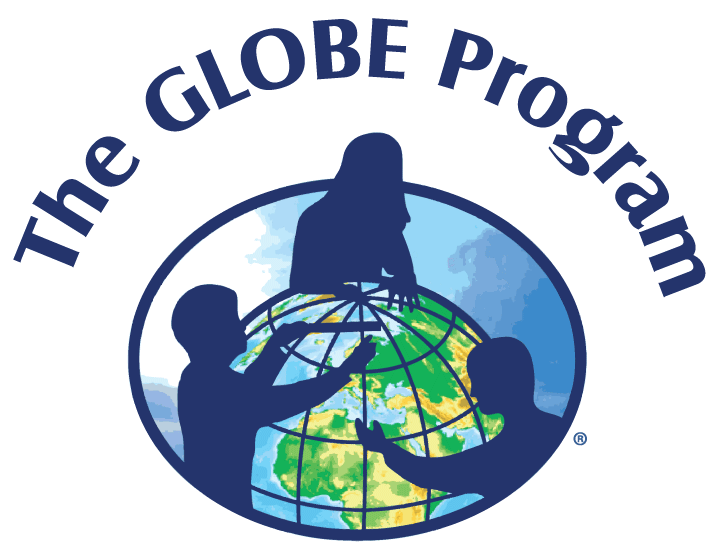 Protocols currently used in Taiwan
Digital Multi-Day Max-Min-Current Air 
Soil Temperature 
Barometric Pressure 
Clouds Observations 
Precipitation 
Relative Humidity 
Surface Temperature 
Davis Weather Station 
Aerosols
Water Temperature 
Water pH
Transparencies 
Alkalinities 
Conductivities 
Nitrates 
Salinities 
Dissolved Oxygens
GPS
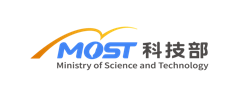 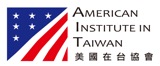 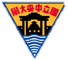 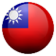 2018 GLOBE Taiwan Events
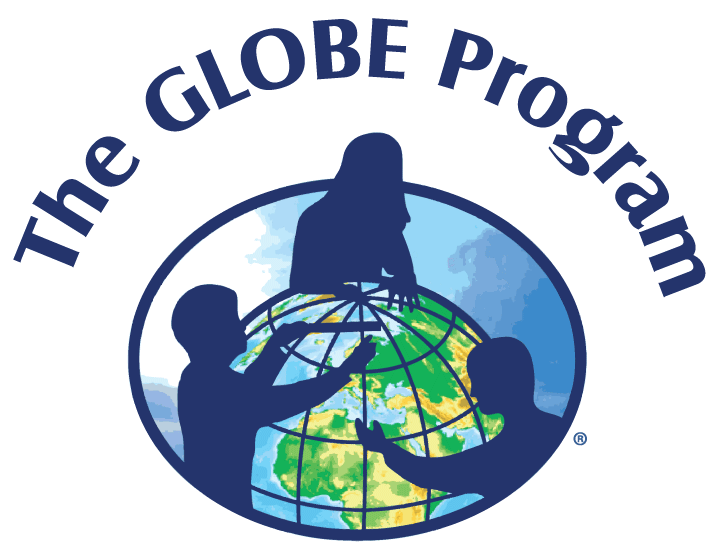 GLOBE Taiwan students participated GLOBE IVSS
Taiwan students were invited to attend the webinar of  GLOBE ENSO Field Measurement Campaign
AIT officers visited GLOBE Taiwan Team and one of GLOBE school
Taiwan team participated in 2018 GLOBE Annual Meeting & GLE
2018 GLOBE Taiwan Science Festival
Taiwan team participated in GLOBE Thailand Students Exchange Program
Taiwan team participated in GLE in Nepal
GLOBE Taiwan Train-the-Teacher Workshop
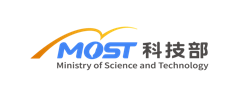 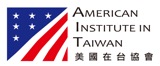 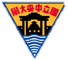 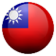 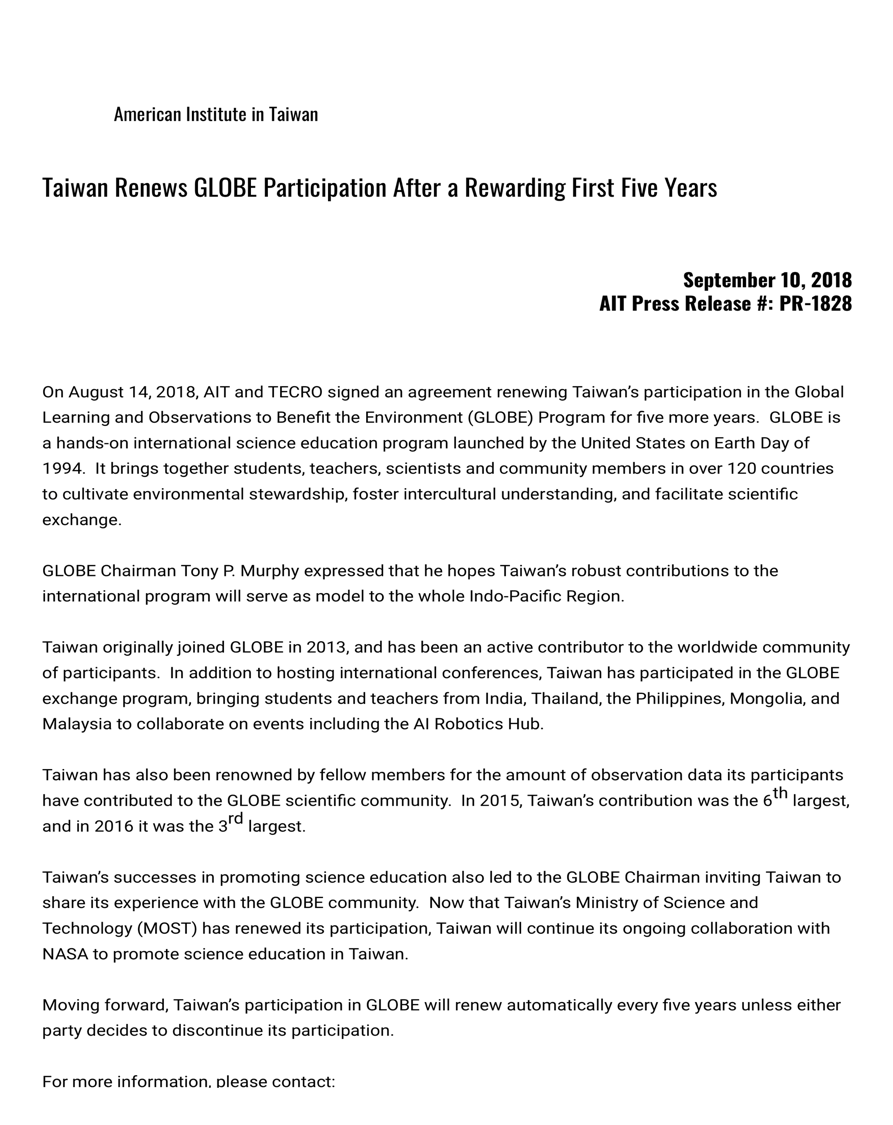 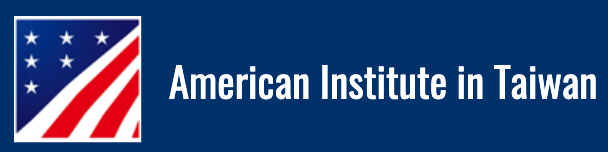 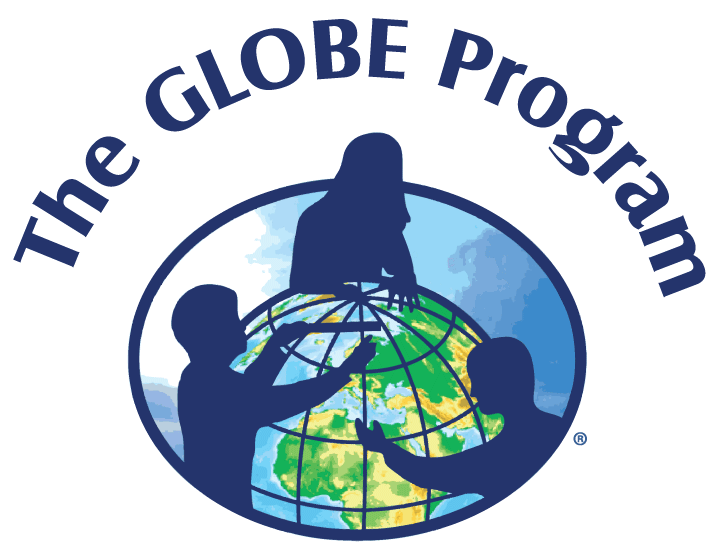 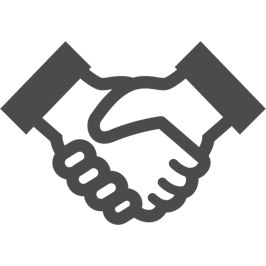 The Taipei Economic and Cultural Representative Office (TECRO) and its counterpart establishment the American Institute in Taiwan (AIT) renewed the agreement on Aug. 14 for Taiwan’s participation in the Global Learning and Observations to Benefit the Environment (GLOBE) Program.
Simple Portfolio Presentation
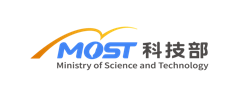 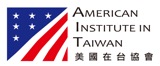 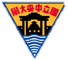 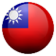 2019 GLOBE IVSS
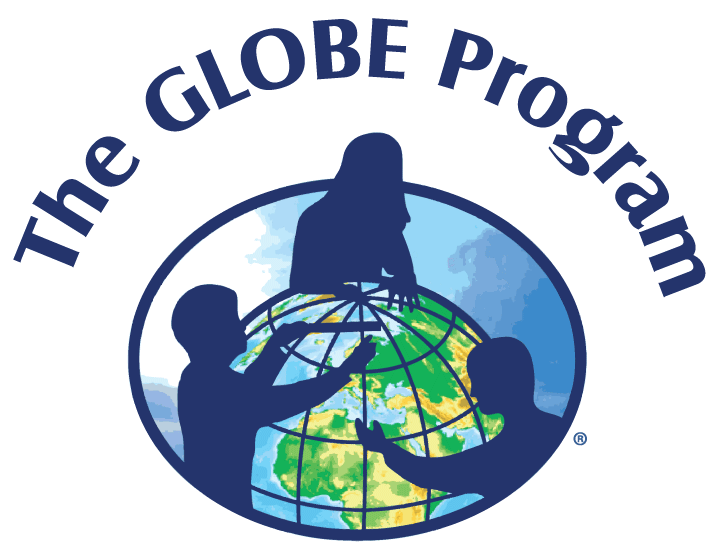 AnLe Senior High School
KaoHsiung Girls’ Senior High School
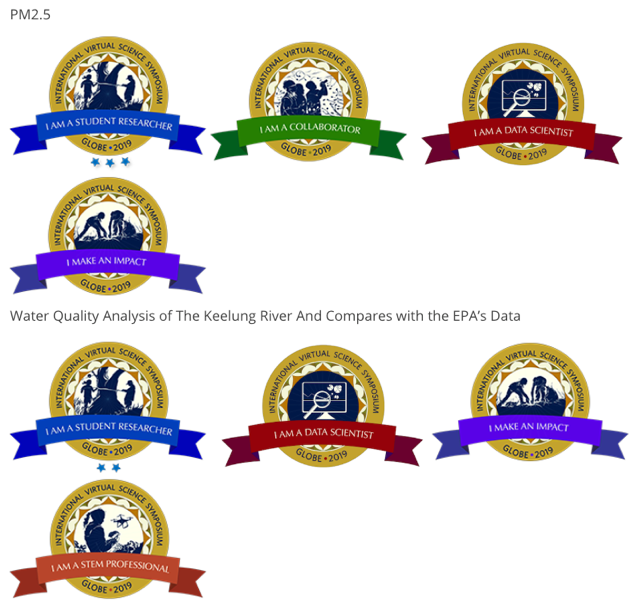 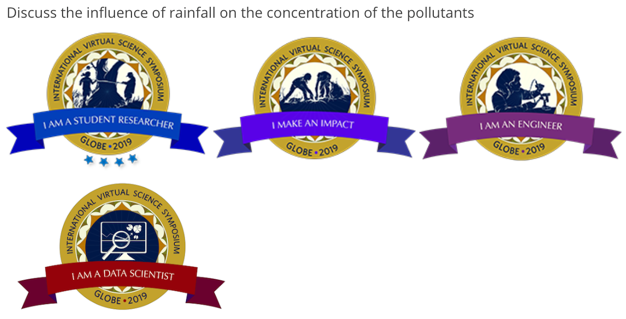 DanFeng Senior High School
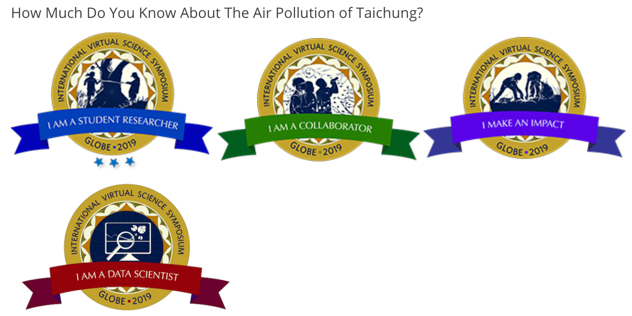 ZhongZheng Senior High School
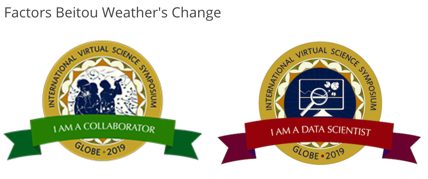 LoTung Senior High School
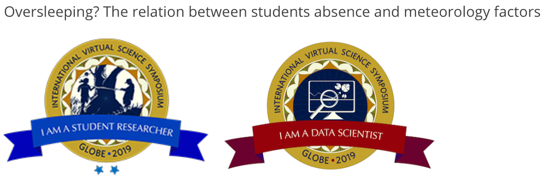 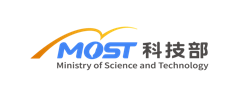 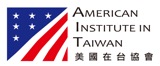 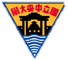 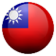 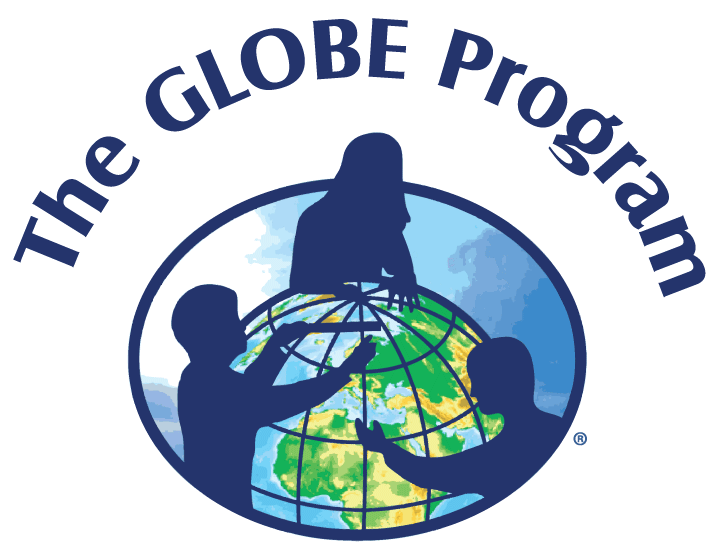 2018/04/12 GLOBE ENSO Field Measurement Campaign
Houjia junior high school was invited by Dorian Janney to share their daily observations and results at the webinar of GLOBE ENSO Field Measurement Campaign.
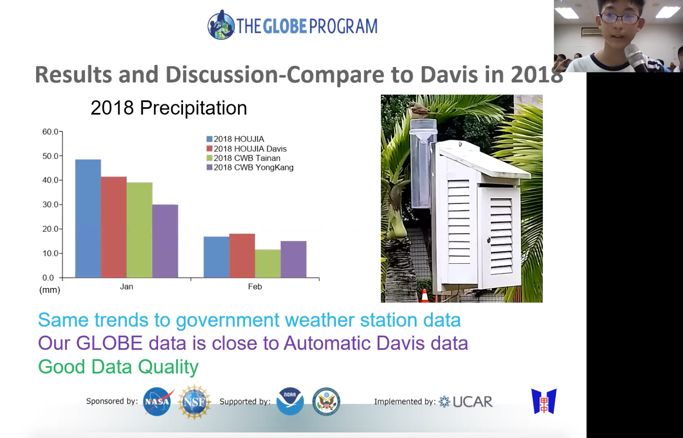 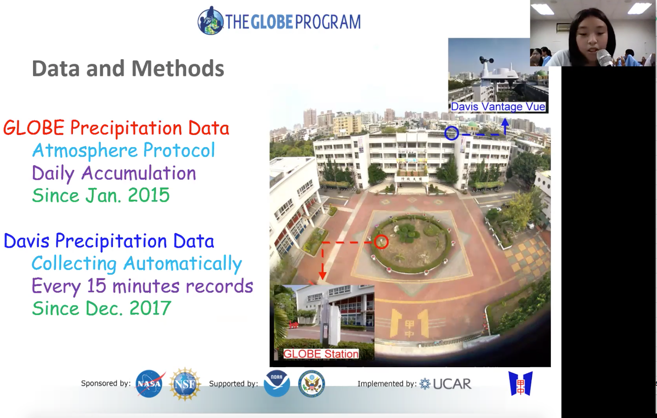 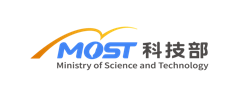 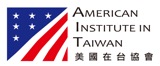 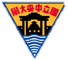 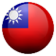 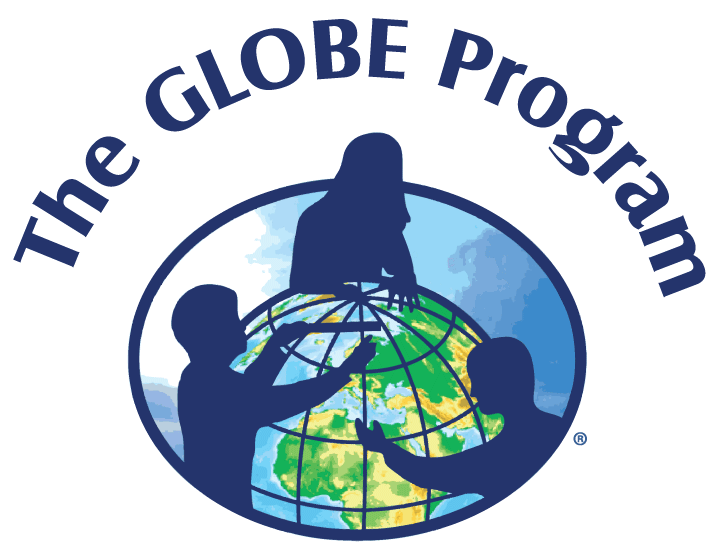 2018/04/19 Visiting of AIT
Two Officers of AIT(American Institute in Taiwan) visited GLOBE Taiwan Office and one of GLOBE school, Fudan High school.
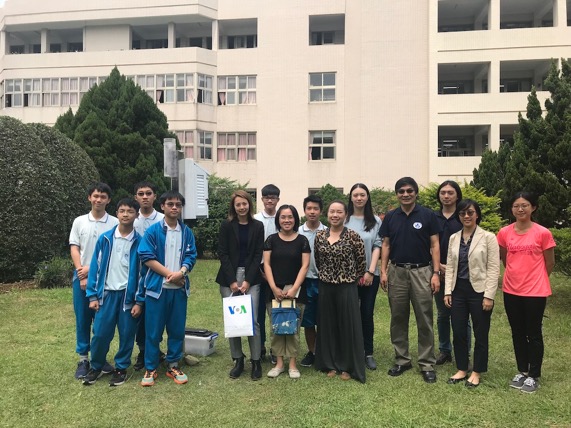 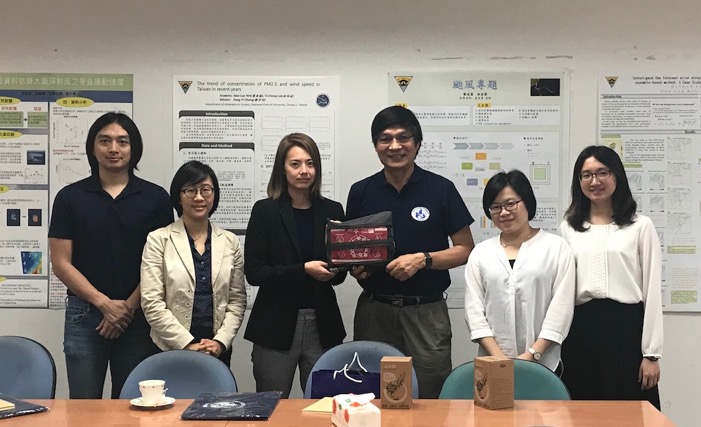 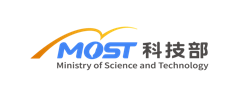 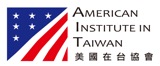 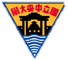 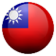 2018 GLOBE Annual Meeting & GLE
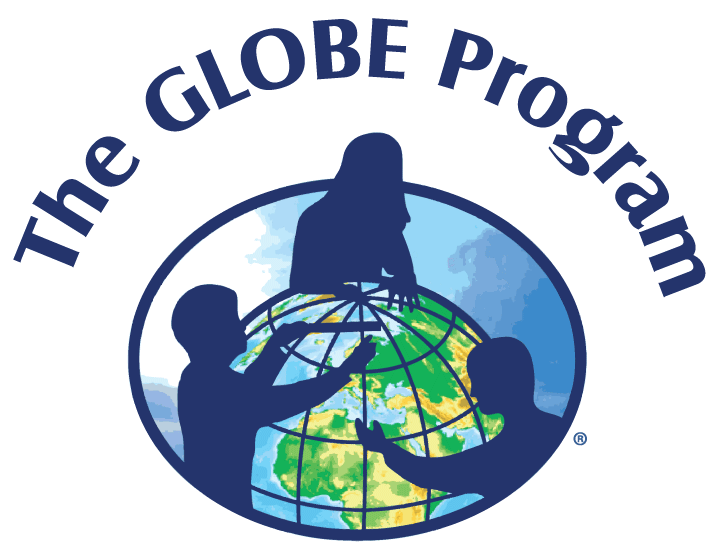 We sent the team from Taichung Girls’ Senior High school, who earned 4-star research badge in 2018 GLOBE IVSS, to participated in 2018 GLE in Ireland.
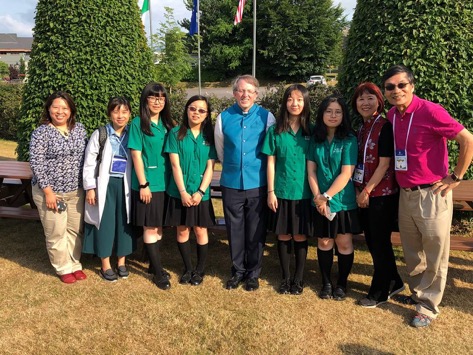 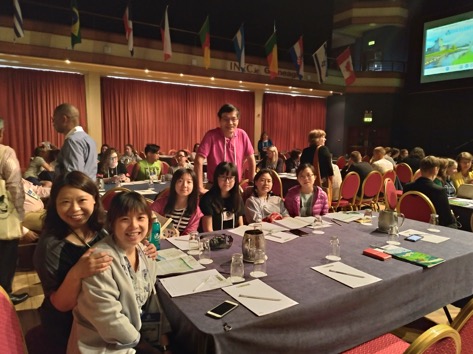 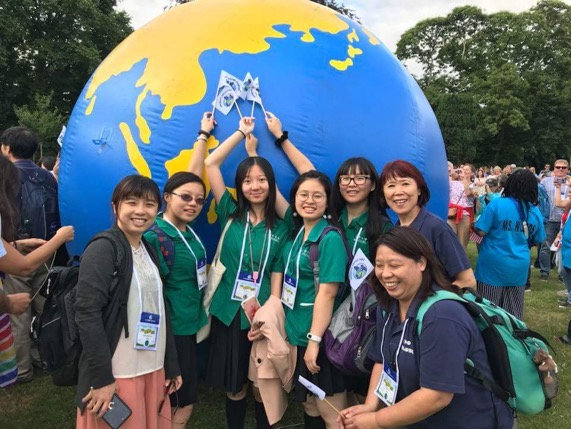 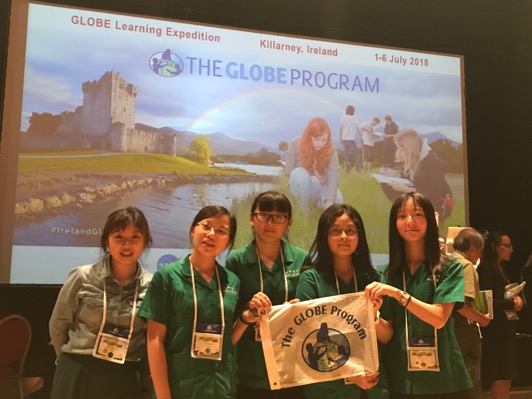 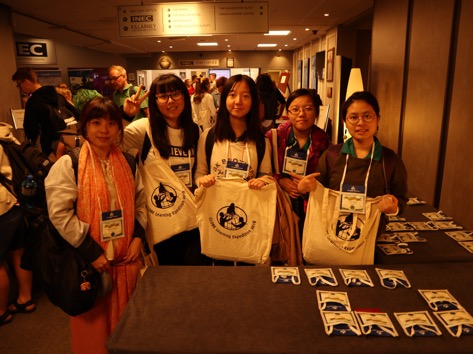 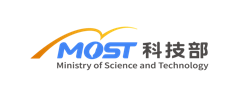 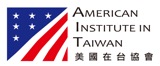 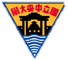 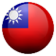 2018 GLOBE Taiwan Science Festival
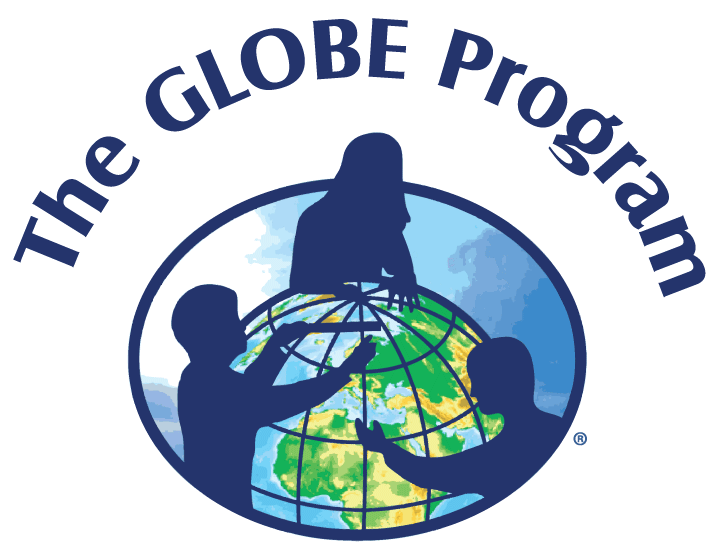 7 Taiwan students’ reports
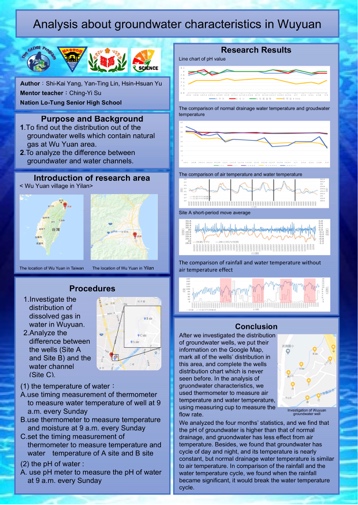 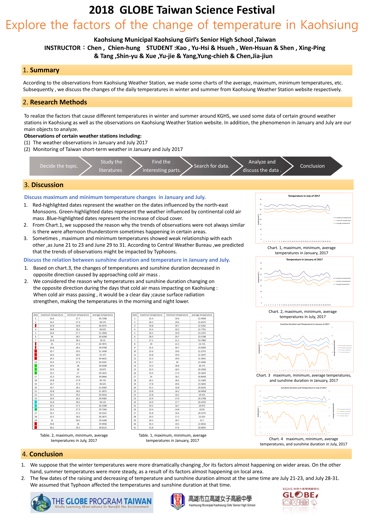 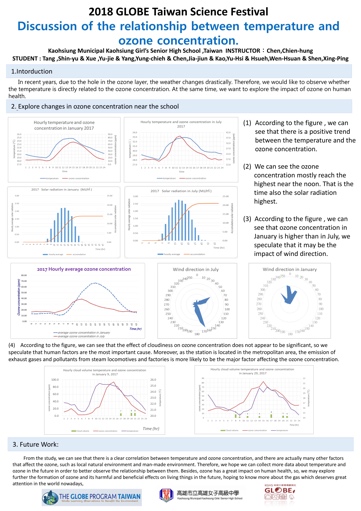 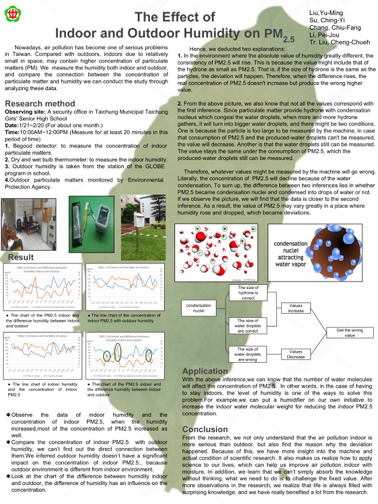 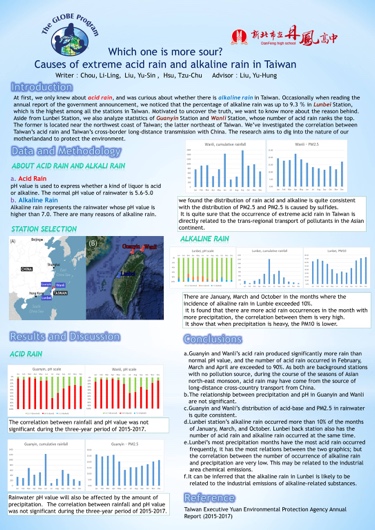 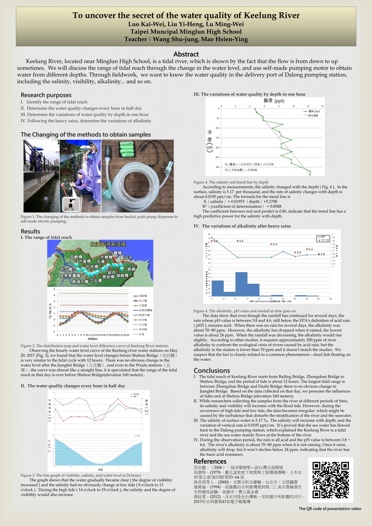 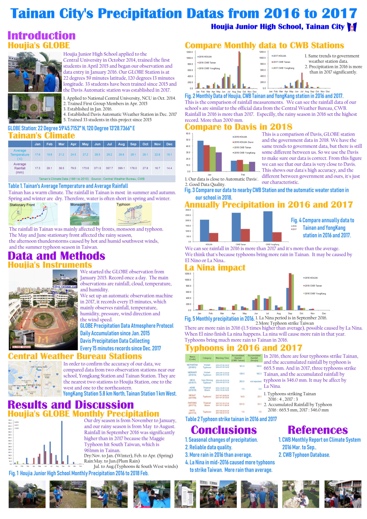 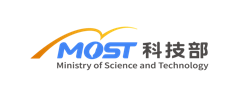 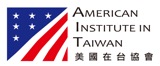 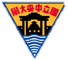 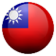 2018 GLOBE Taiwan Science Festival
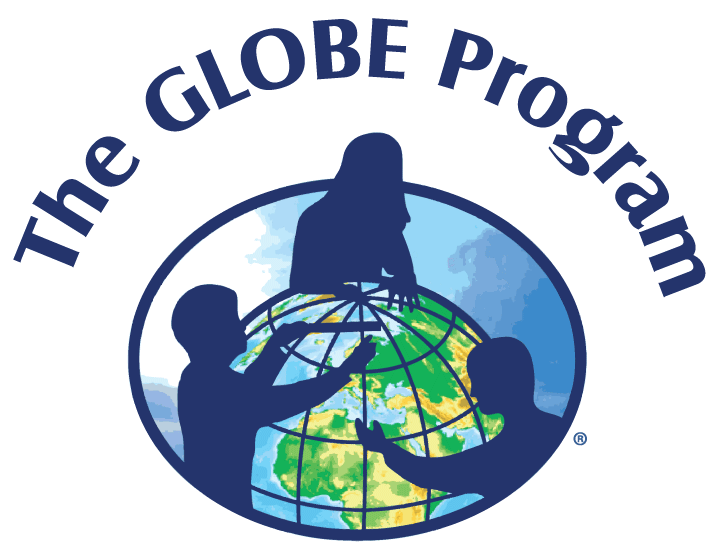 We hosted 2018 GLOBE Taiwan Science Festival on July 19-23. There were 82 GLOBE participants from India, Philippines, Thailand and Taiwan.
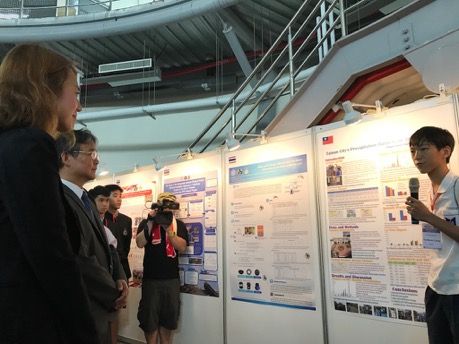 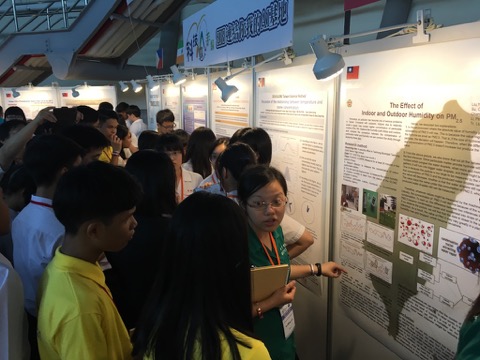 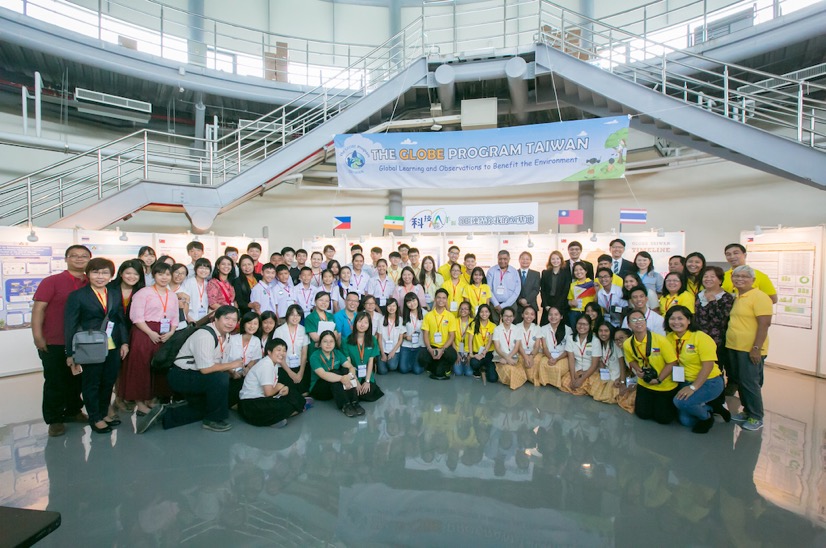 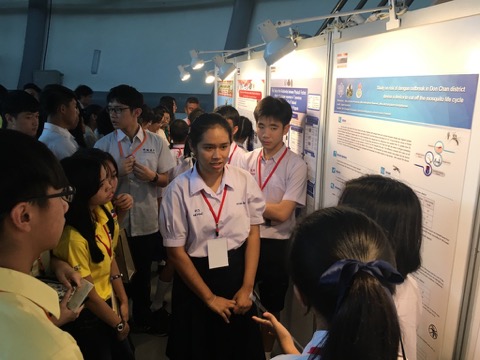 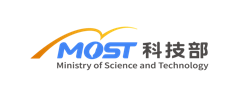 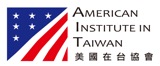 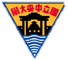 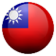 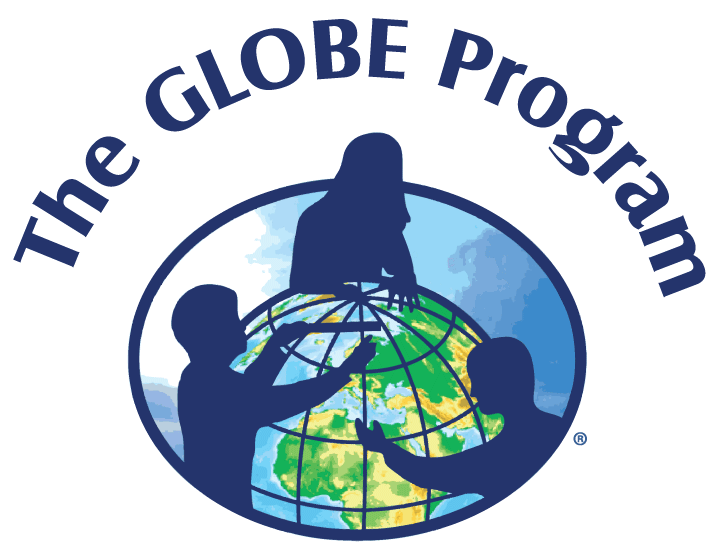 2018 GLOBE Thailand Students Exchange Program
3 Taiwan teams participated in GLOBE Thailand Students Exchange Program
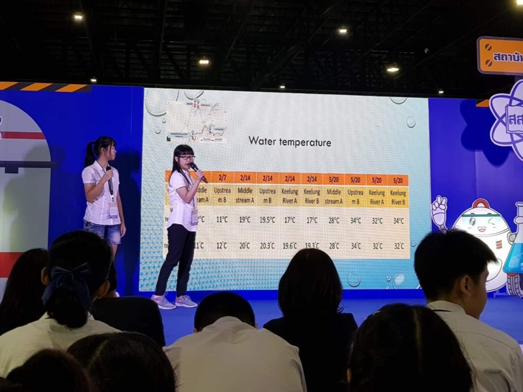 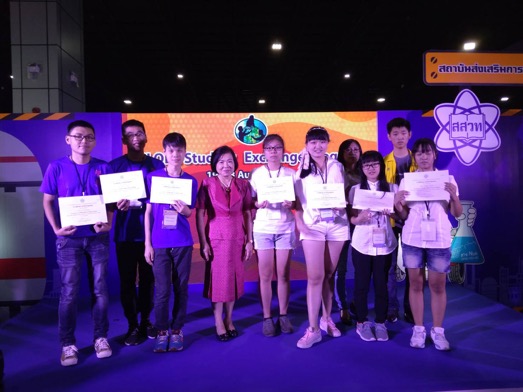 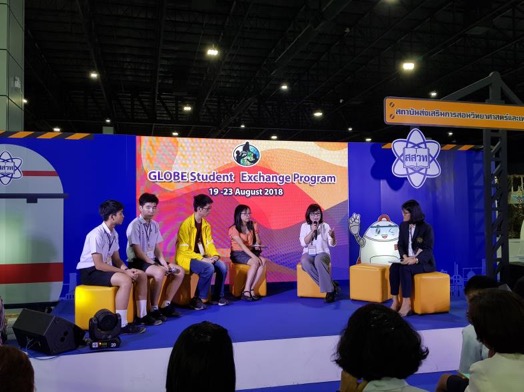 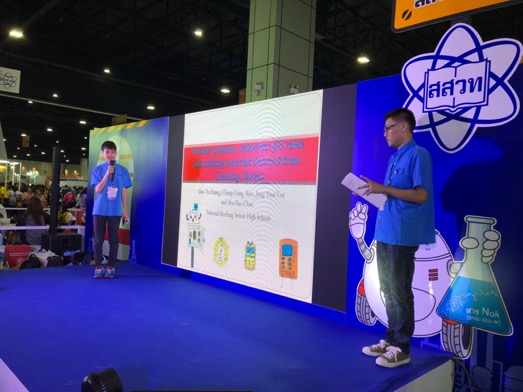 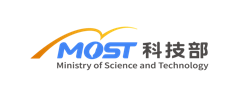 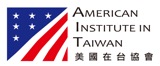 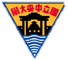 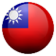 2018 GLOBE Nepal Expedition
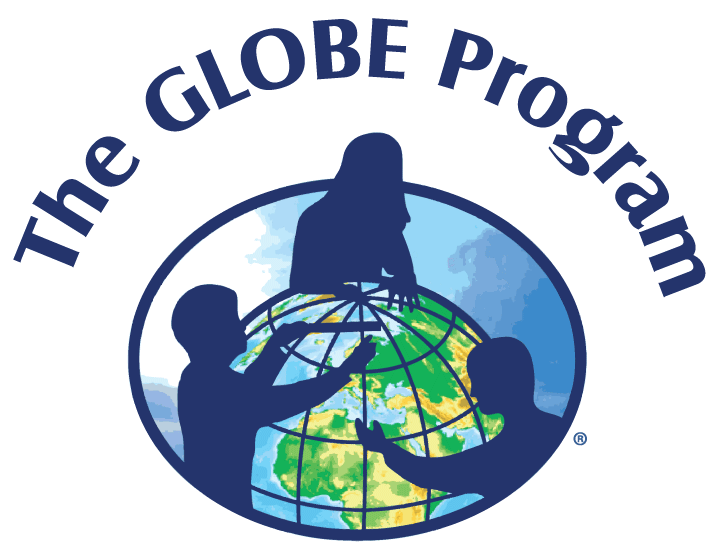 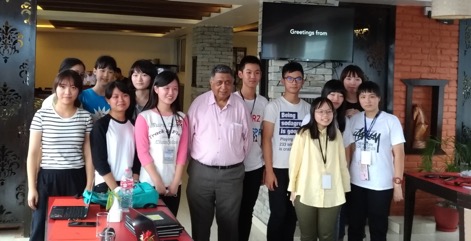 3 teachers and 12 students participated in
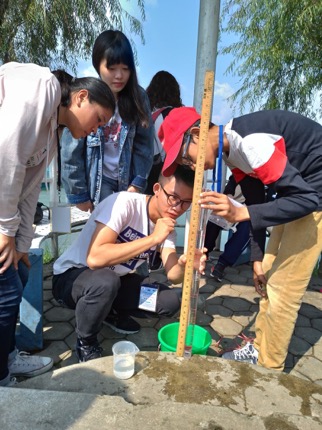 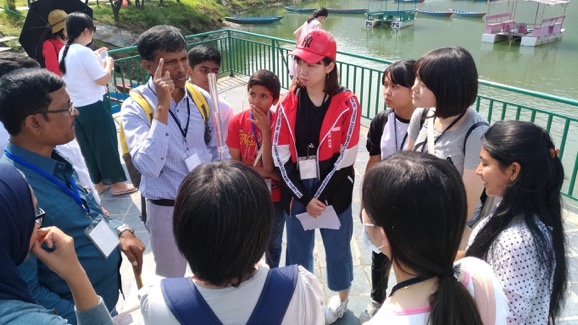 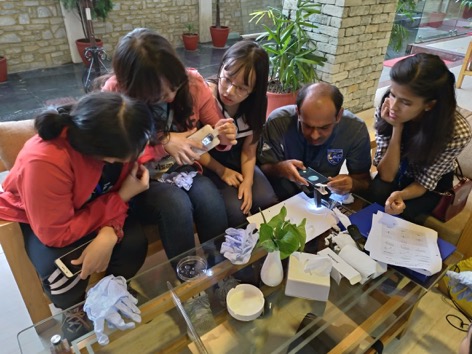 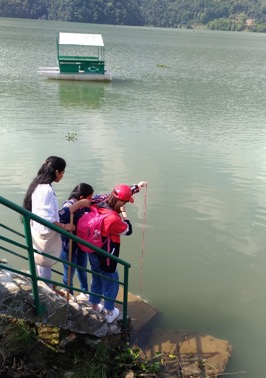 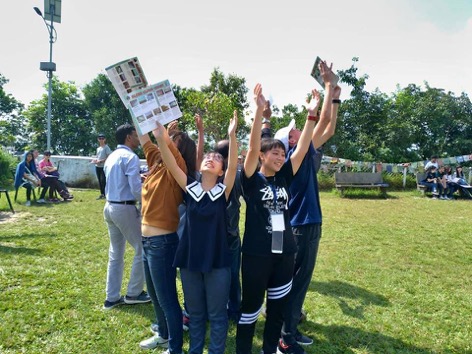 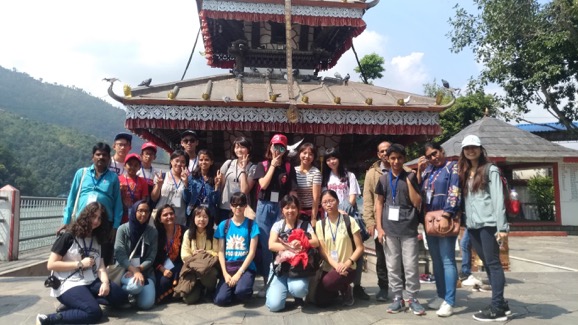 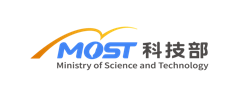 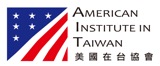 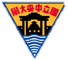 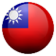 2018/12/08 GLOBE Train-the-Teacher Workshop
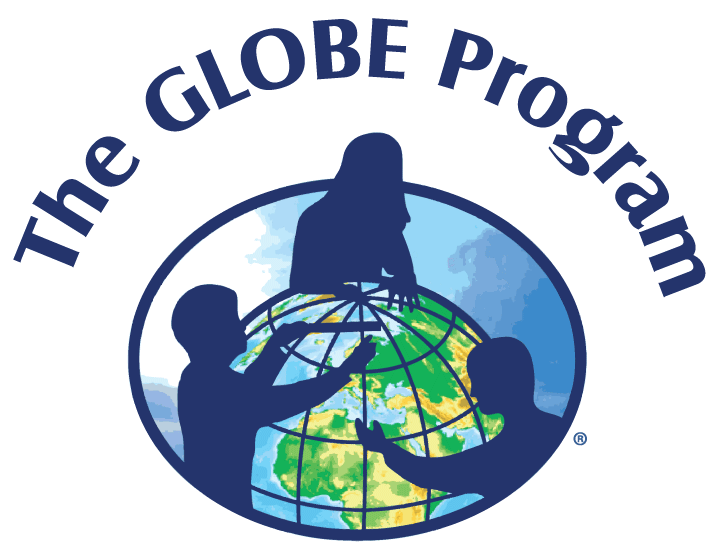 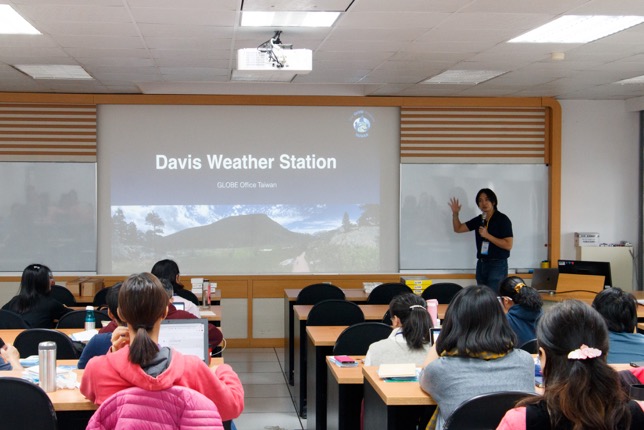 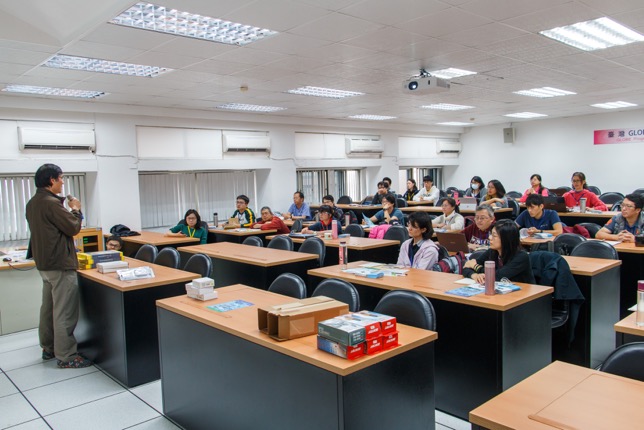 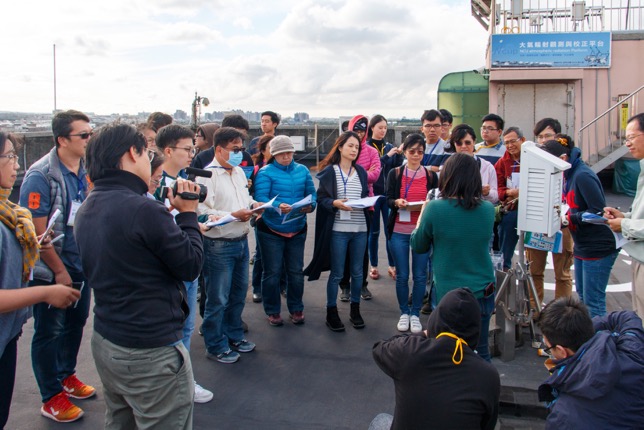 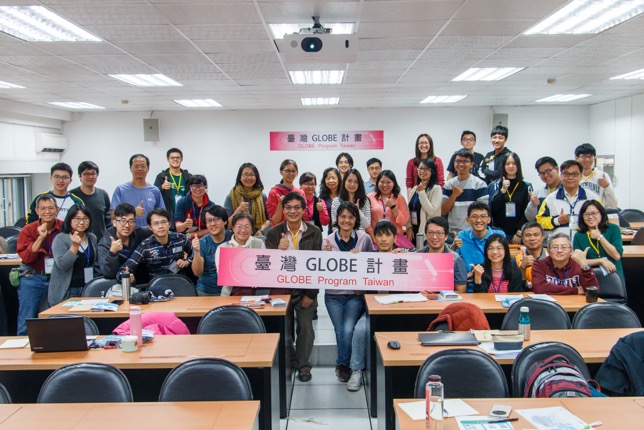 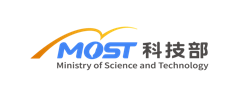 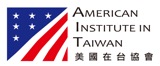 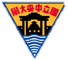 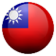 2019/01/15-18 Visiting of GLOBE Korea (KOFAC)
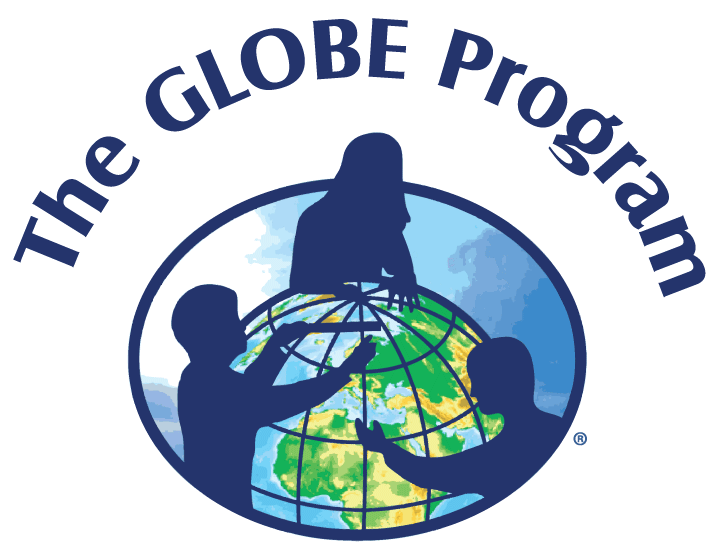 GLOBE Korea, Bo kyung Park, 2 teachers, and 9 students visited GLOBE Taiwan and one of GLOBE school, The Affiliated Jhongli Senior High School of NCU.
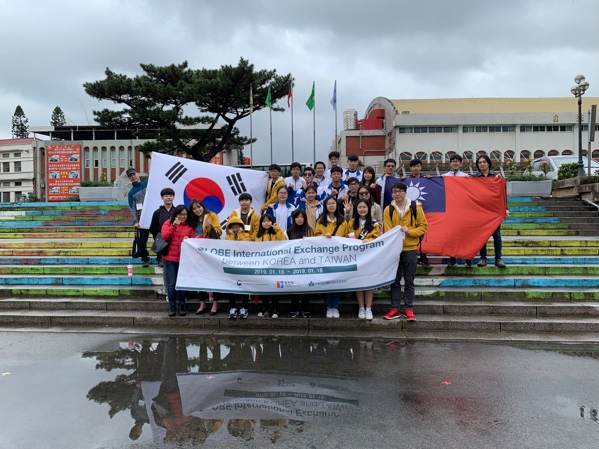 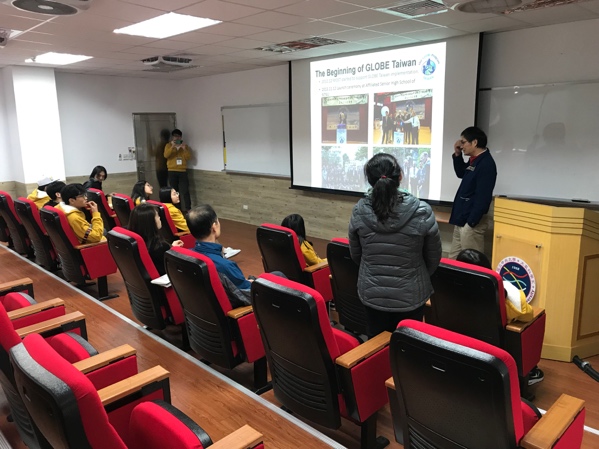 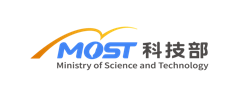 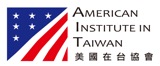 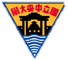 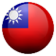 2019/02/26 US-Taiwan Space and Astronomy Exhibition – Opening Ceremony
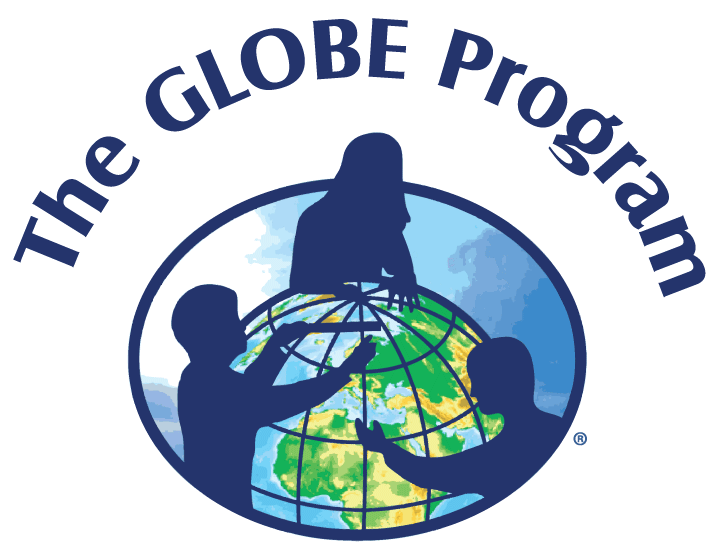 GLOBE Taiwan Office was invited by AIT to attend “US-Taiwan Space and Astronomy Exhibition.” The theme of this event was the US-Taiwan cooperation on research and development in the field of space and astronomy.
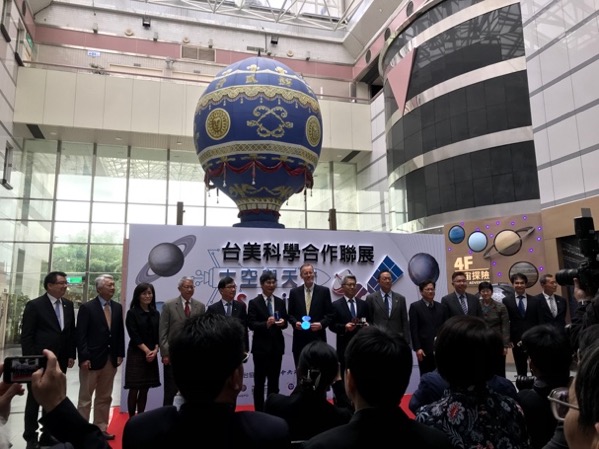 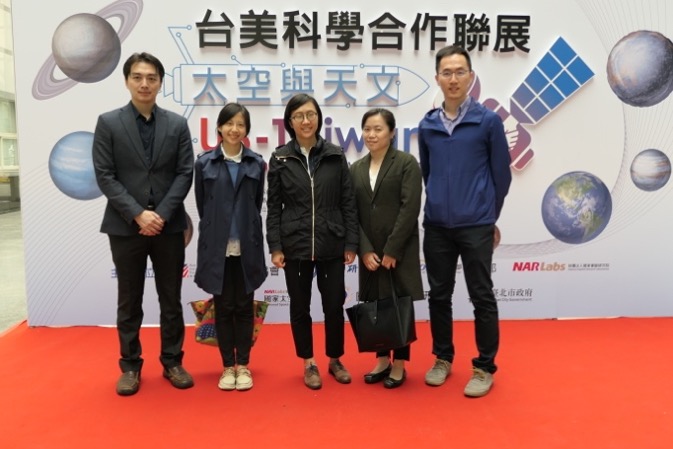 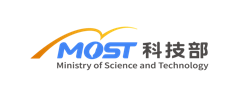 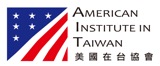 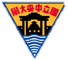 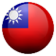 2019
PLANS
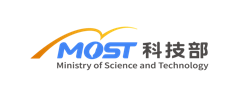 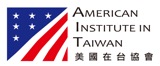 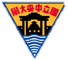 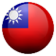 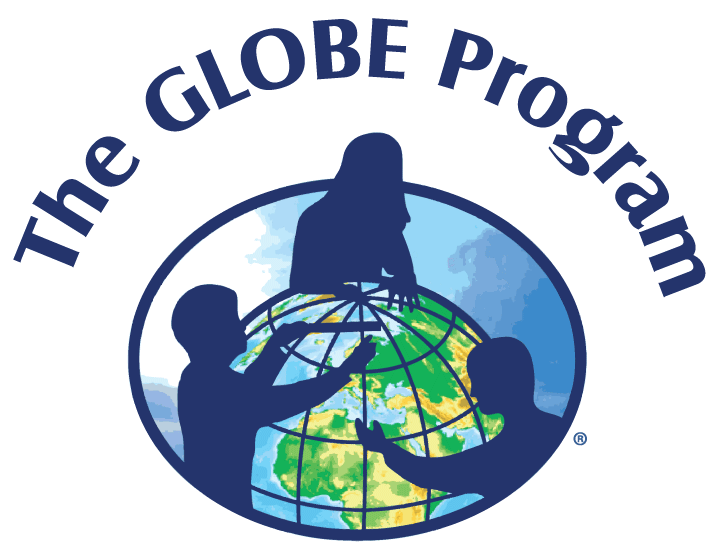 2019 PLANS
May-July
September or December
financing for GLOBE Taiwan Program
We plan to host GLOBE activity for celebrating 40 years of friendship and partnership between US and Taiwan.
GLOBE Taiwan Science Festival at Pintung, Taiwan
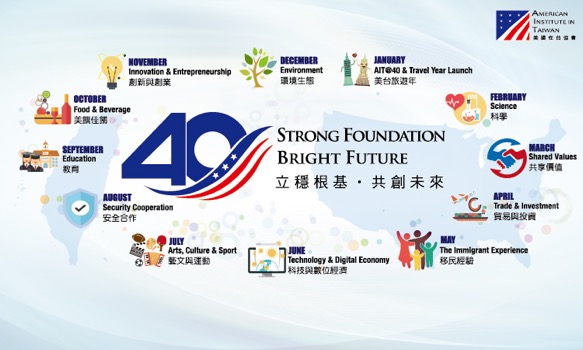 July 10-12
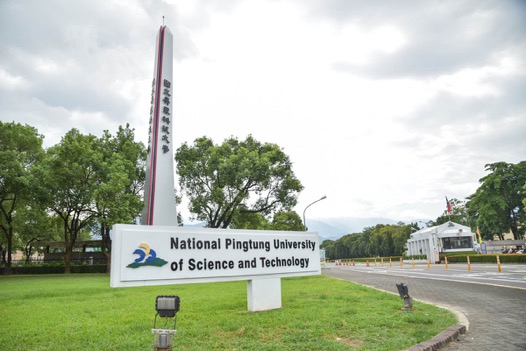 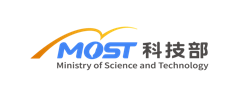 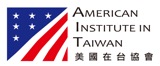 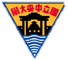 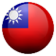 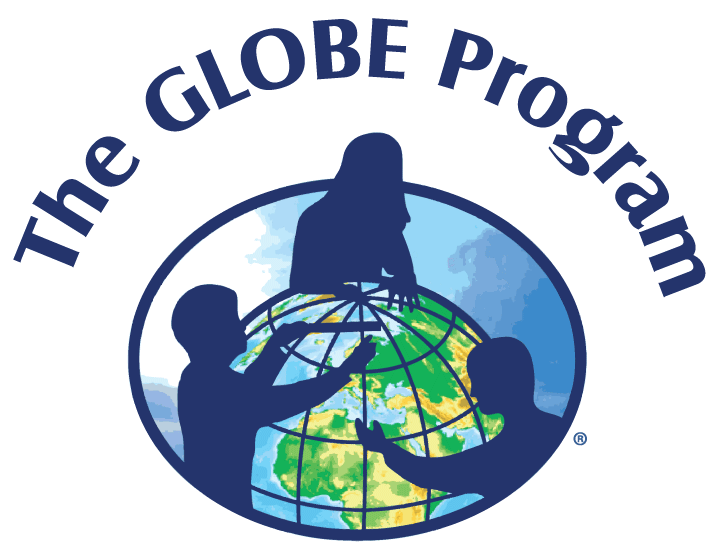 G
TAIWAN
L
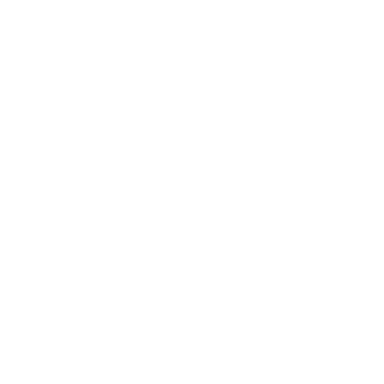 O
Thank You
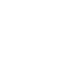 B
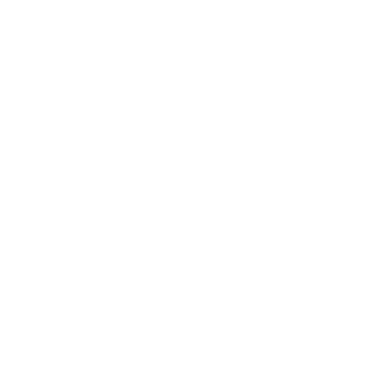 E
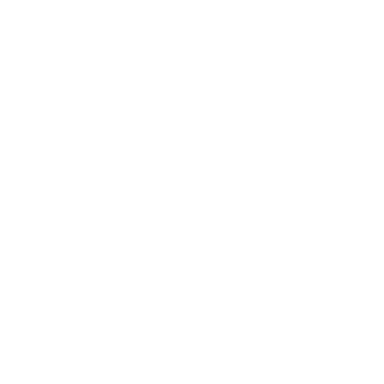 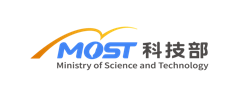 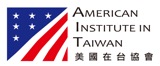 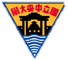 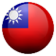